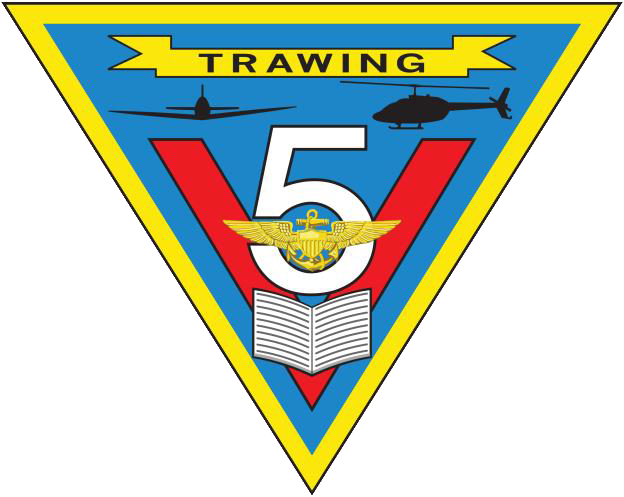 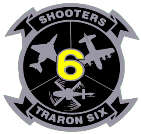 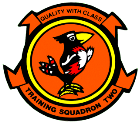 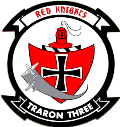 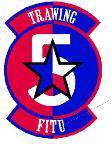 TRAWING FIVE CDOSenior Watch Officer: LT Chris Swigart
4/8/2016
1
Watchbill
CDO and Supernumerary
Stood on alternating weeks by FITU/HITU
O-3/4 IUTs during Ground/Sim blocks or while Med Down
Scheduled by FITU/HITU Skeds.
Basics
1530-1530 Monday through Monday
On call with a cell phone 
Flight suits 
Can not fly
DASWOs belong to you, it is your responsibility to manage them as necessary
Update recall list Friday afternoon with Wing Student Services (TW-5 building near STUCON) x7058
Includes new check-ins and is necessary for dealing with issues on the weekend
CDO Turnover
When:  1530 Monday
Where:  *New* TRAWING FIVE Building, CSO’s Office
CDR Beam wants to meet all oncoming CDOs
What:
CDO Cell Phone and charger
CDO Binder
Hurricane CDO Binder
CDO Log
CDO Keys
TW-5 Building (2944)
Academic Building
Downed Aircraft Security Watch Officer (DASWO)
Stood by pooled flight students
TW-5 StuCon runs the watch-bill and conducts the training 
Watchbill on TW-5 Front Page
https://www.cnatra.navy.mil/scheds/schedule_data.aspx?sq=trawing 5
Use squadron vehicle to max extent, coordinate with other SDOs for additional vehicles
Lead DASWO has a government cell phone and the number is saved in your phone.
DASWO Turnover
0800 Monday at TW-5 Student Control  
On-coming and off-going DAWSOs will attend, get pass down on what the DAWSO watch entails, any current downed aircraft, etc
As CDO, you own the DASWOs.  Please attend the turnover to push information as needed
DASWO Kit
Maintained by lead DASWO, turned over each week
Flashlights, chocks, sleeping bags, etc.
DASWO Requirements
Airfield within 75nm, if it is not manned 24 hours/day or secure
See Tab 15 for list of Secure and Unsecure Sites
Non-Airfield Environment 
(Farmer Field / Wal-mart)
Contact local law enforcement if gated/locked
AIRCREW SHALL STAY WITH A/C UNTIL DASWOS ARRIVE
Don’t hesitate to get DASWOs enroute
Names to Remember
TW-5
CAPT Murray – Commodore
Col Morris – Deputy Commodore
CDR Beam – CSO
LtCol Hubley – Operations Officer
LT Chris Swigart – T-6B Operations
Maj Chino/LCDR Uhrina – TH-57 Operations
Instructions
Applicable Instructions are located in CDO Binder, but are also available online:
CNATRA
https://www.cnatra.navy.mil/pubs-instructions.asp
TRAWING FIVE 
https://www.cnatra.navy.mil/tw5/pubs_instructions.asp
Keep the CSO Informed About
A person or family member is the victim of a crime
Aircraft mishap
Suicide
Domestic Violence
Arrest
Change in ThreatCon
PEL
See CDO Binder for more examples
When in doubt… Call!!!
Medical Emergency/Death
Call the ECC (Emergency Communication Center) at x7333 (if they did not notify you of the emergency)
Notify member’s department head
Notify CSO, Deputy Commodore and Commodore as appropriate
Red Cross Messages
Information to service member of family member sickness or death
Inform department head
Inform CSO
For stash ENSs inform Student Control
Additional info in CDO binder
Aircraft Mishap
Determine PCS unit of Pilot In Command, CDO is responsible for FITU/HITU aircraft
Activate Pre-mishap plan COMTRAWINGFIVE/NASWFINST 3750.8
Complete all required tabs, mishap flow chart is on page viii of wing instruction
Don’t assume anyone already knows anything
TW-5 ASOs
LCDR Jason Loriz – T-6B
LCDR Matt McDermott – TH-57
PEL
Tab 16
Notification
Squadron FDO sends email to CSO/COMO and others, then calls TW5 CDO.
TW5 CDO calls required personnel (Como, CSO, OPS, Maint)
***CSO and OPSO prefer texts for uneventful HT PELs
PEL sheets do not need to be filled out by CDO
log who, what, where and when in the log book.
Alarms/Unsecured Doors
If the TW-5 Building is found unsecured, the ECC will call the CDO  
CDO will secure the building
If there is evidence of forced entry or crime
Notify the CSO
International Students
Treat them like any other student except call the IMSO first and let him coordinate with their country officer.

NETSAFA - Call for Saudi students only.
LCDR Rumph 665-6156
Art Kimmel 623-7263
IMSO – Dennis Miller (TW-5 STUCON) 			x7061
Other Issues
Domestic Violence
Arrest
After Hours Calls for Commodore
Unsecured Doors after hours
Special Incident Reporting
OPREP/Pinnacle/Navy Blue/etc.
See COMTRAWINGFIVEINST 3100.1
Contact Tony Williams, Wing ADMIN 850-748-9272
After hours Message Traffic from ECC
Get DTG, Classification, Subject, address line
Notify CSO as applicable (from subject line)

BOTTOM LINE: Check the Binder
Destructive Weather
COMTRAWINGFIVEINST 3140.2G, Destructive Weather Bill
Enclosure (7) includes instruction on who to call for certain conditions
Instruction is located in CDO Binder
Make sure maintenance is notified!
Security Capabilities
Secure Phone
Secure Fax
Base CDO has the key
UH Roving Patrol
Walk through Navy Gateway (Sikes Hall)  
2300-0500 on designated weekends
Check in with Base CDO in the Lobby
Ensure current watch bill is in the binder (Can be obtained from Base CDO or LT Hughes)
Instruction located in Binder
Questions/Comments?